Automatic Setup of Controlled Longitudinal Emittance Blow-Up
>> Considerations on RL Feasibility <<
N. Bruchon
February 07, 2024
RL4AA’24 - Niky Bruchon
1
Outline
Introduction to blow-up
Importance for longitudinal stability
Blow-up settings
Purpose of RL application
Definition of State, Actions, Reward
Critical issues
Solutions with other approaches
Discussion
Conclusions
February 07, 2024
RL4AA’24 - Niky Bruchon
2
Outline
Introduction to blow-up
Importance for longitudinal stability
Blow-up settings
Purpose of RL application
Definition of State, Actions, Reward
Critical issues
Solutions with other approaches
Discussion
Conclusions
February 07, 2024
RL4AA’24 - Niky Bruchon
3
Introduction
Bunch length shrinks during acceleration
Smaller bunch length may result in unstable beam at extraction
Injection of bandwidth limited noise into the phase loop
Purpose: diffuse particles in the bunch core, without touching the tails
Effect: improve beam stability
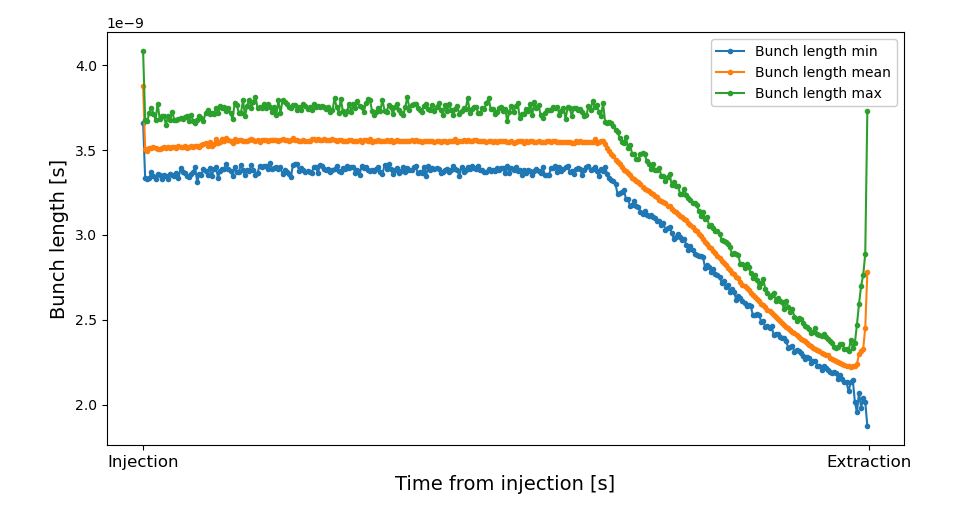 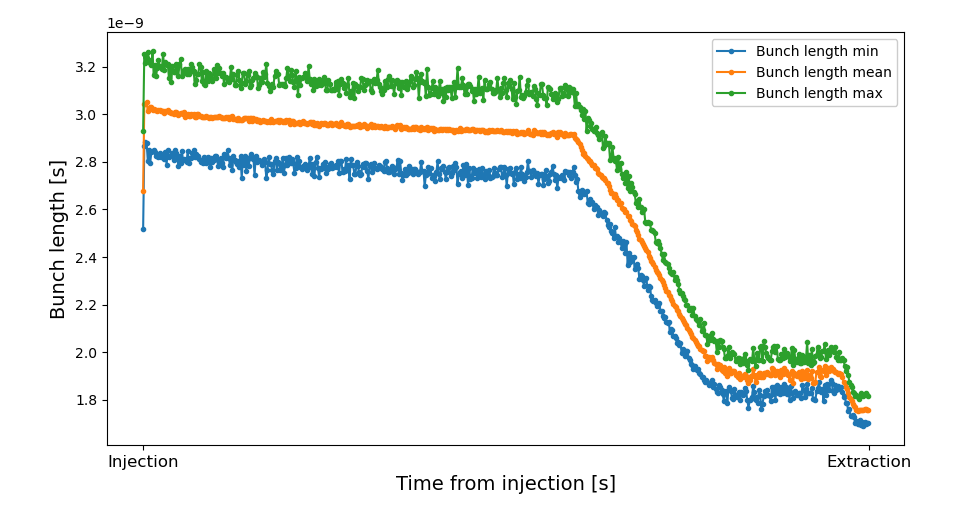 February 07, 2024
RL4AA’24 - Niky Bruchon
4
Blow-Up in a Nutshell
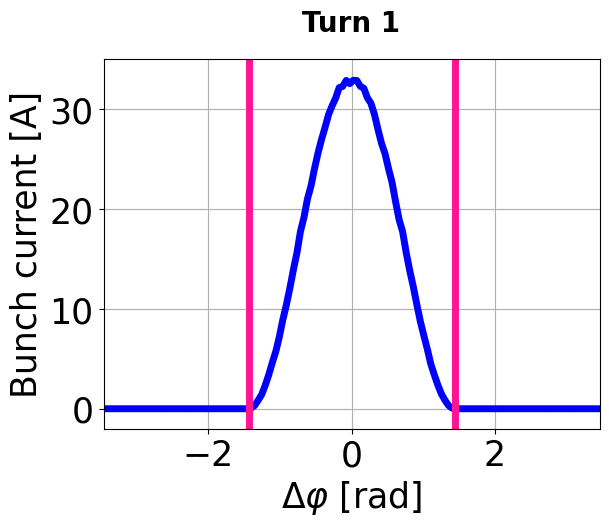 Profile
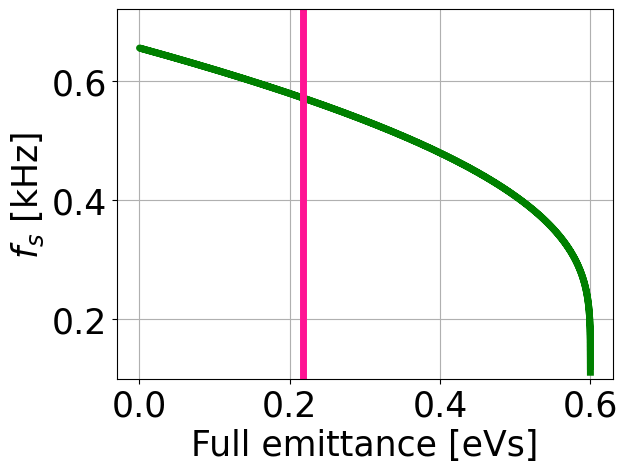 Synchrotron frequency
Emittance
Noise bandwidth
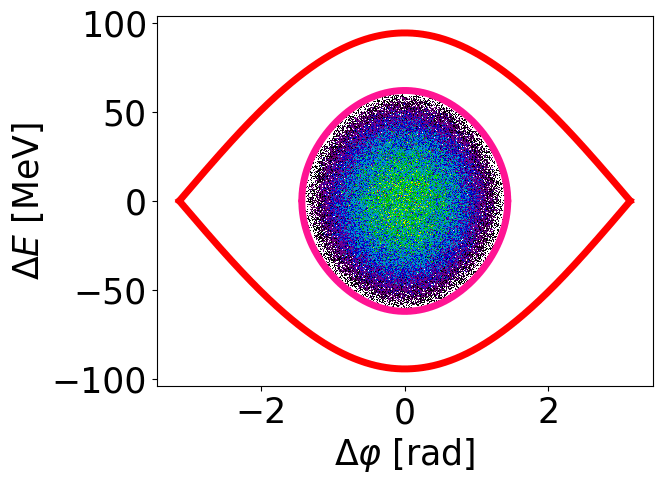 Longitudinal
Phase Space
Particles diffuse in the bunch to increase longitudinal emittance:
Reduced line density peak current
Increased bunch length
Courtesy of D. Quartullo
February 07, 2024
RL4AA’24 - Niky Bruchon
5
[Speaker Notes: Maybe in back up]
Blow-Up Functions to Optimize
February 07, 2024
RL4AA’24 - Niky Bruchon
6
Blow-Up Functions to Optimize
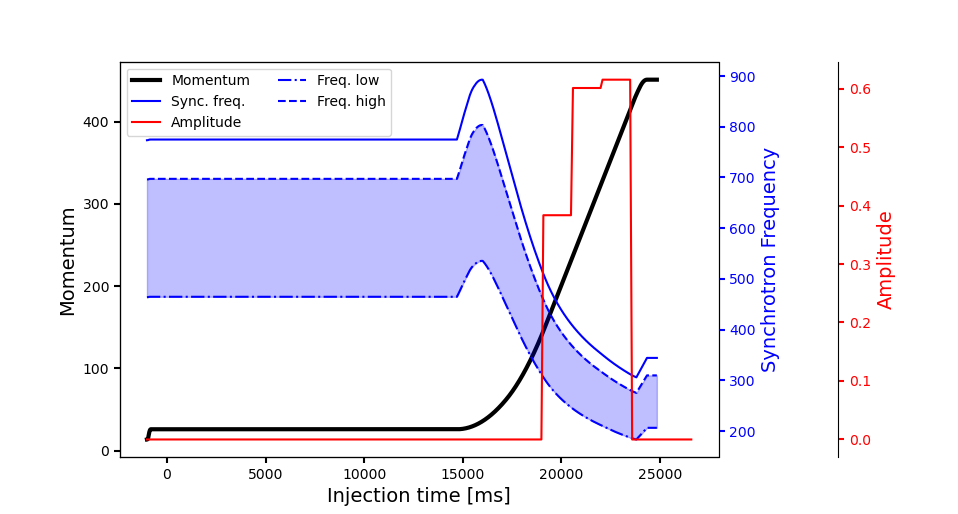 Blow-up interval:
Time interval along the cycle during which the blow-up is applied
Defined when RF voltages and synchronous phase are nearly constant
Limited also by other manipulations
February 07, 2024
RL4AA’24 - Niky Bruchon
7
Outline
Introduction to blow-up
Importance for longitudinal stability
Blow-up settings
Purpose of RL application
Definition of State, Actions, Reward
Critical issues
Solutions with other approaches
Discussion
Conclusions
February 07, 2024
RL4AA’24 - Niky Bruchon
8
Purpose
Optimal blow-up settings are essential to ensure longitudinal stability

Automatize the Setup!

Replace the manual procedure
Reduce required beam time for optimization
Results comparability thanks to objective function

Why Reinforcement Learning?
A trained agent should efficiently solve the problem
February 07, 2024
RL4AA’24 - Niky Bruchon
9
Schematic View
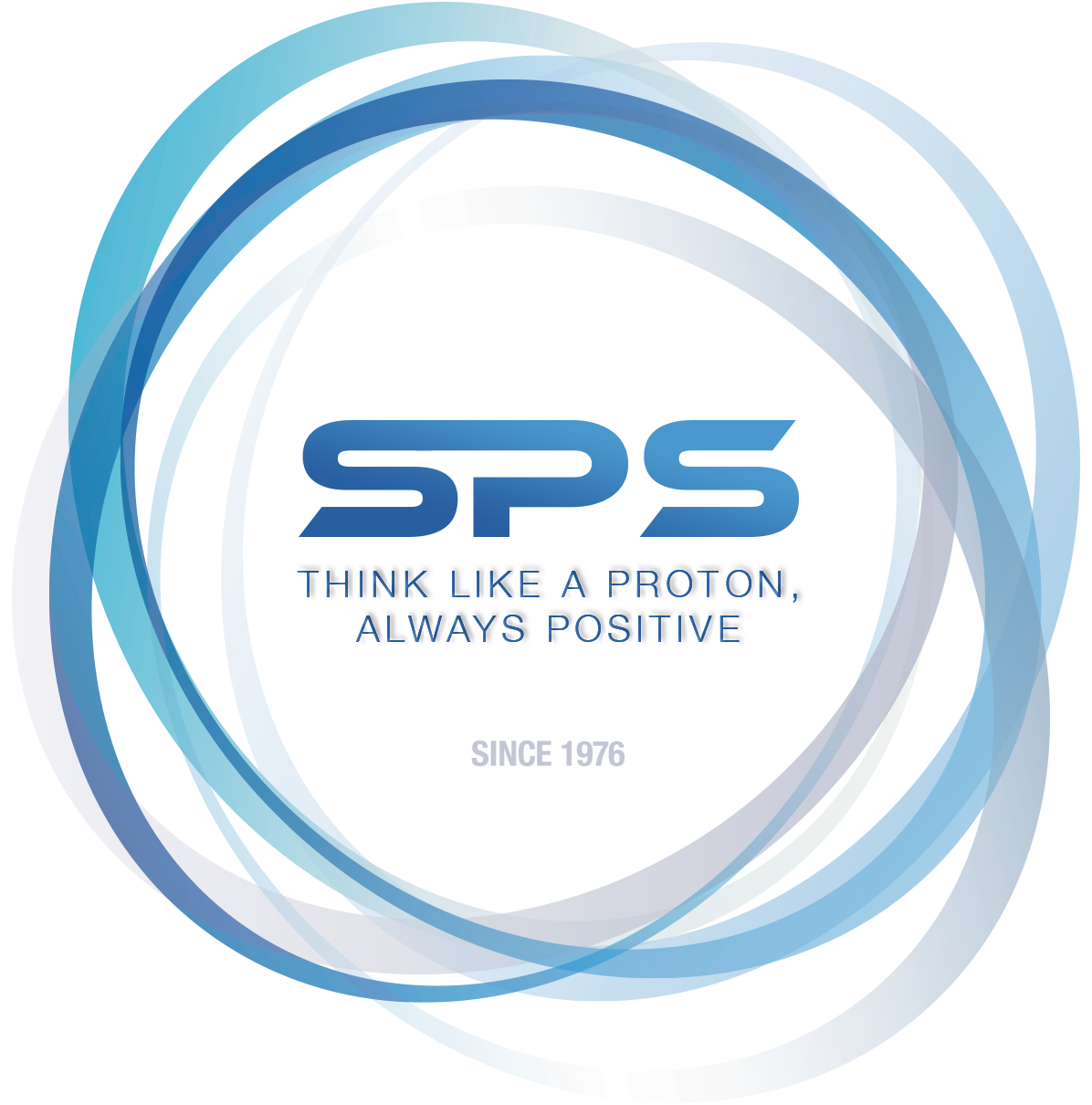 Raw Data Analysis
LHC Software Architecture
Beam Measurements
Blow-up Noise Generator
Environment
State
RL Agent
Action
Reward
February 07, 2024
RL4AA’24 - Niky Bruchon
10
Measurements/Observations
Longitudinal profiles from detectors installed in the SPS






Multi turn acquisitions:
Data refresh every 20ms
Single bunch
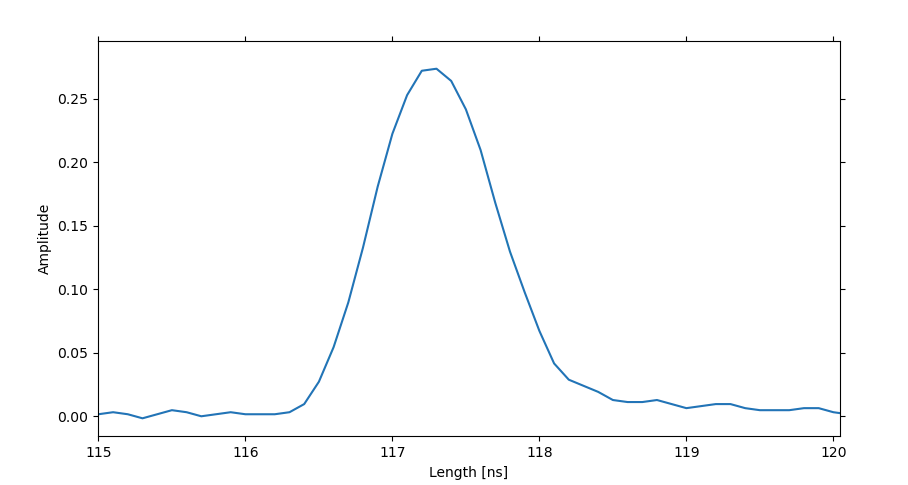 Multi bunch
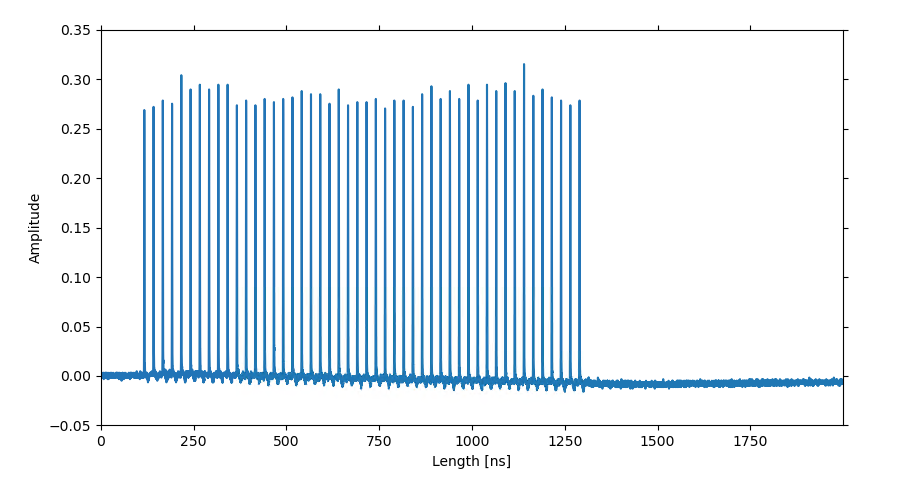 Single bunch
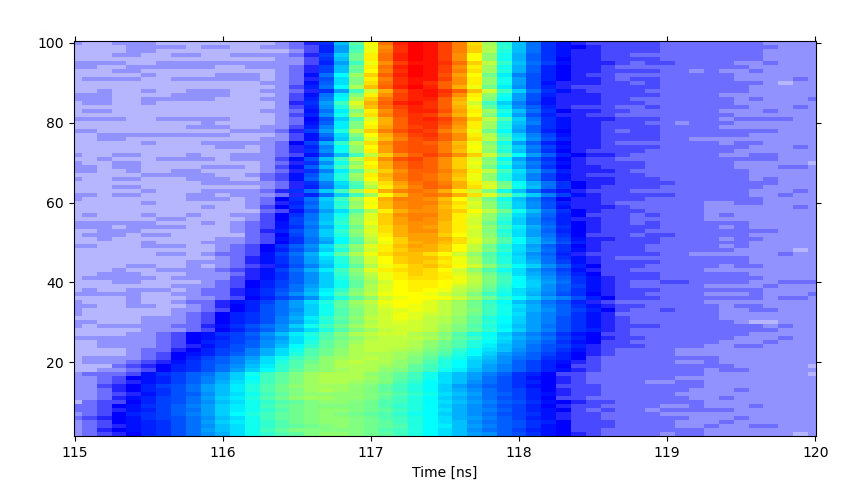 Multi bunch
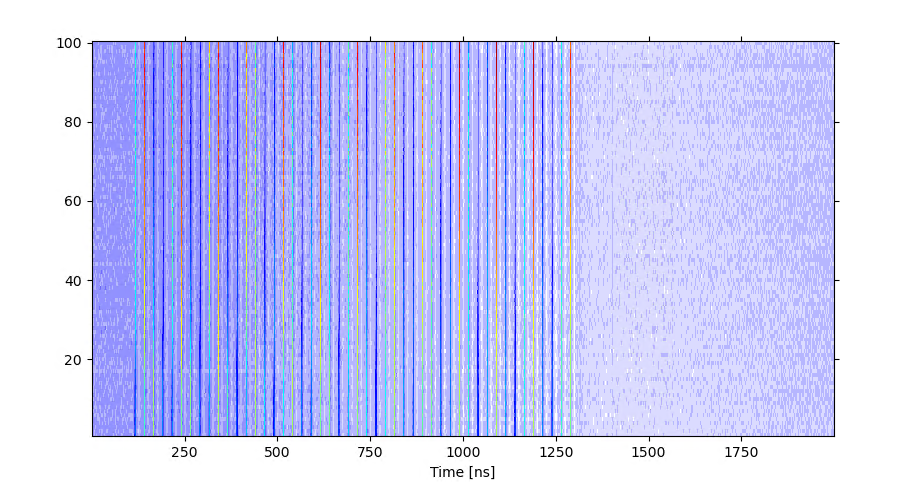 February 07, 2024
RL4AA’24 - Niky Bruchon
11
State
Represent environment: raw data and/or extracted features
Bunch length is the most critical one
Additional information about bunches may be useful (shape, intensity, …)
Multi turn acquisitions: when observation must be taken?
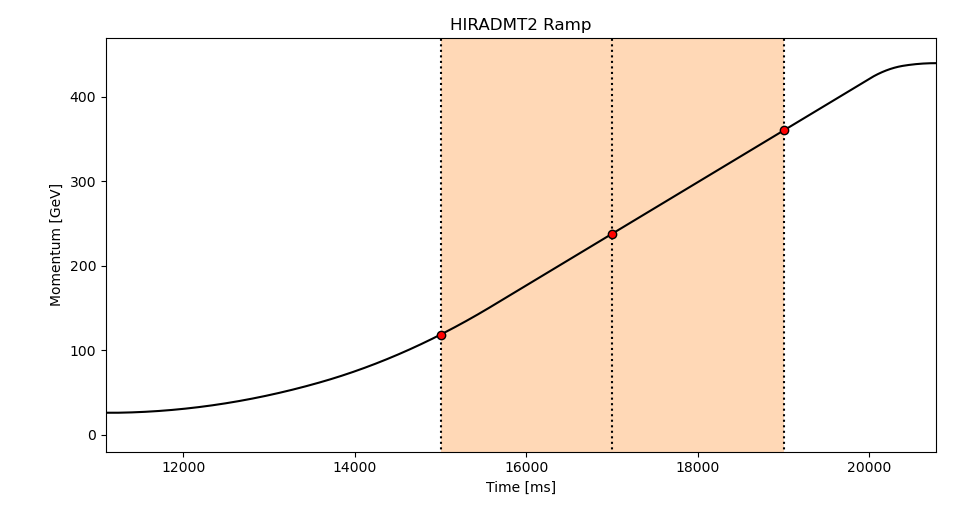 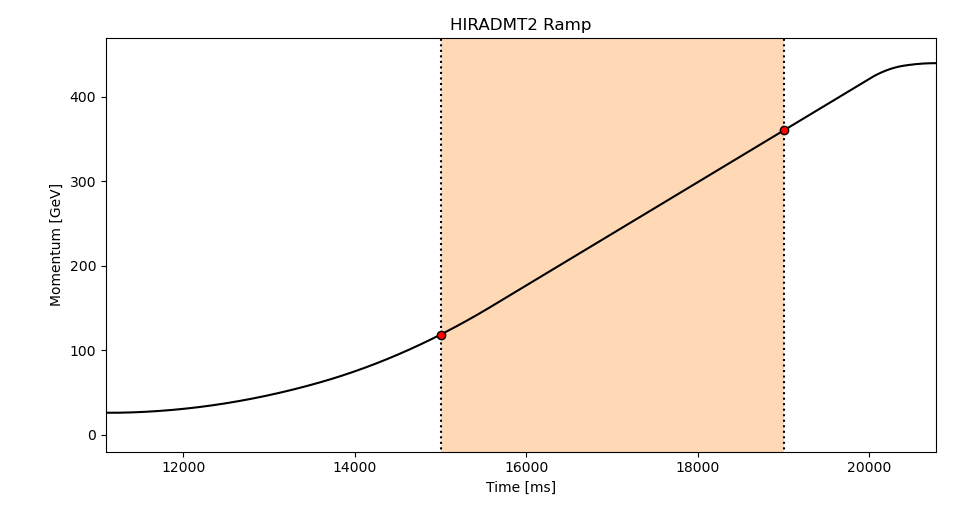 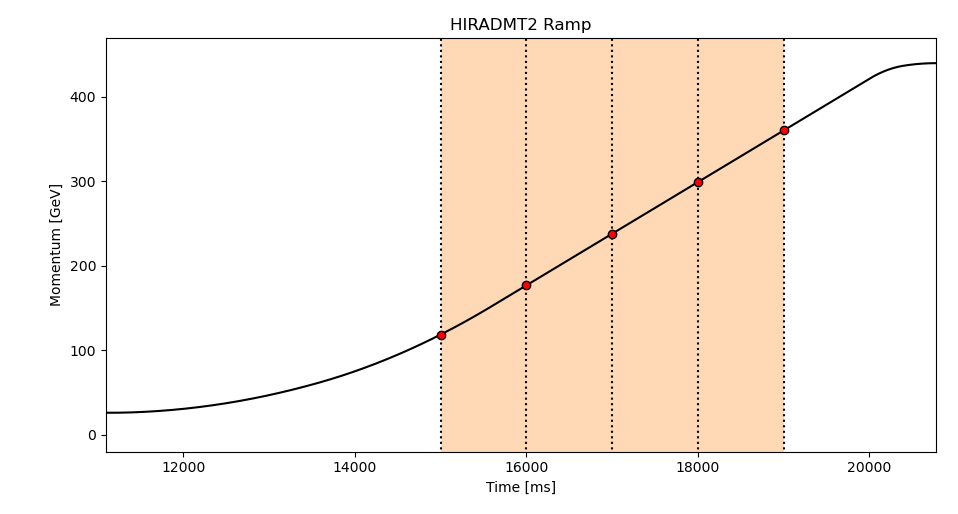 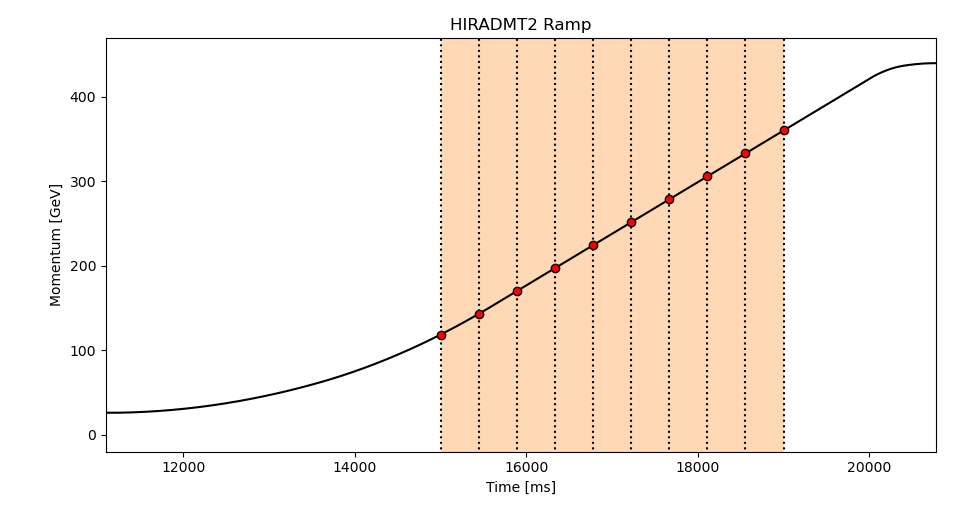 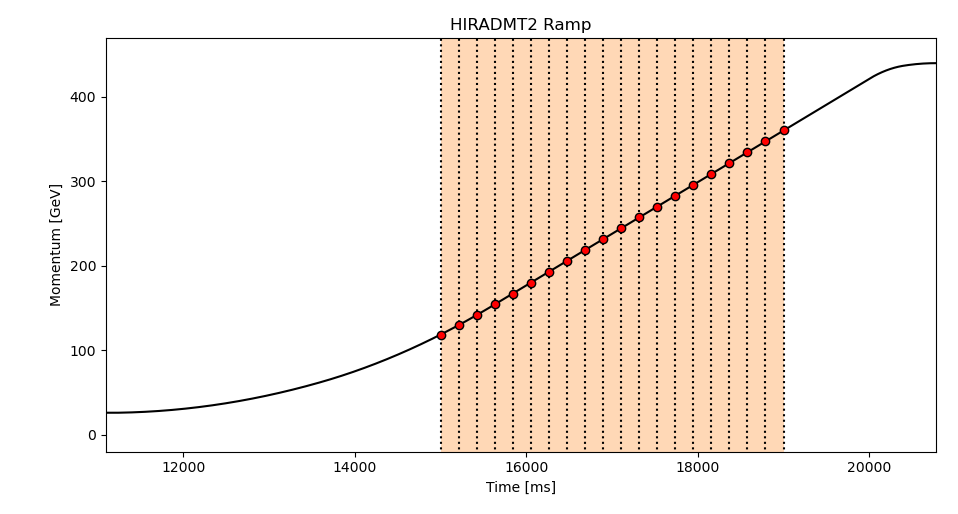 Few observations are sufficient but…
information during blow-up is missing
What about adding intermediate points?
Better knowledge and control of the beam aspects taken into account!
WARNING: do not exaggerate with the state dimensions  the problem will become unmanageable soon!
February 07, 2024
RL4AA’24 - Niky Bruchon
12
Action
Variation of settings value

Manually: constant settings
Over multiple points:
Adapt settings to each interval independently
More accurate time dependent setup:
Amplitude could go to zero in some intervals.
Freq. band could increase or reduce in intervals.
Better control leads to better results
Limit actions to avoid losses or ineffective blow-up
Variation of the AMPLITUDE
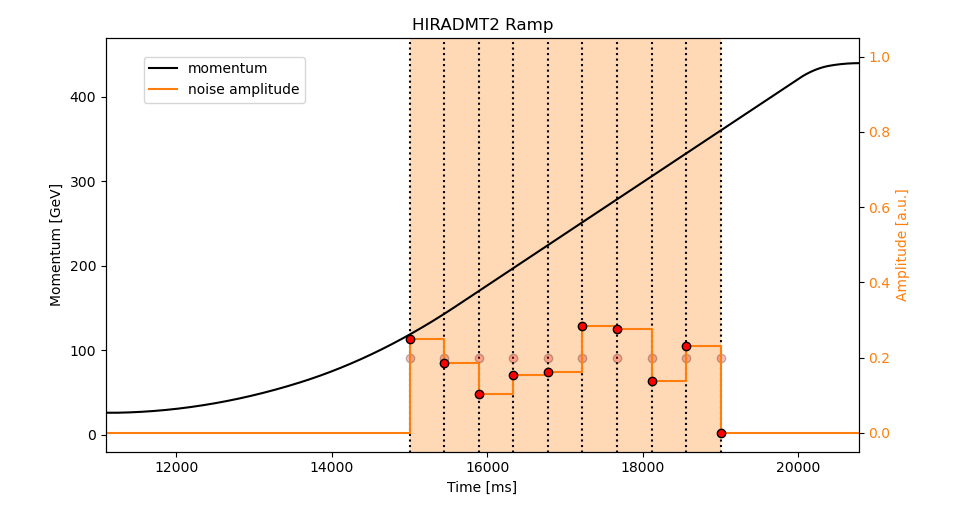 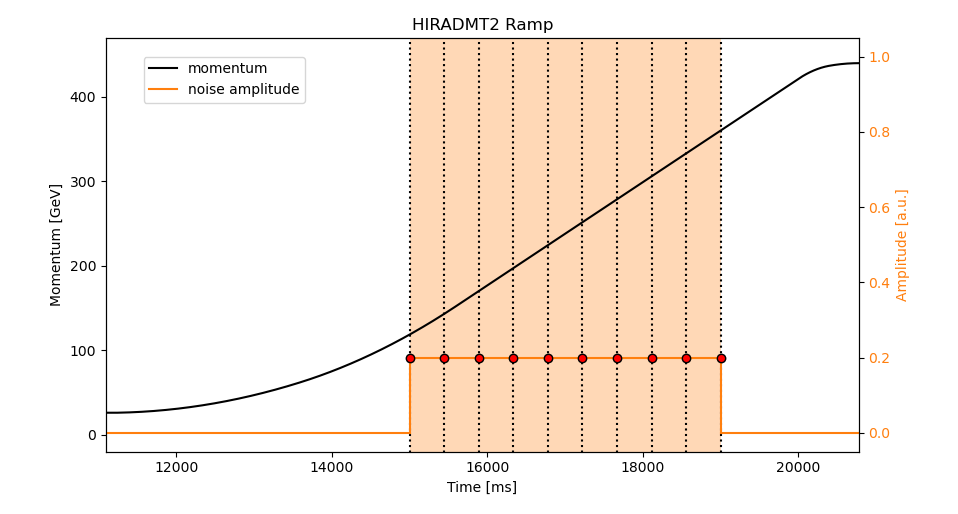 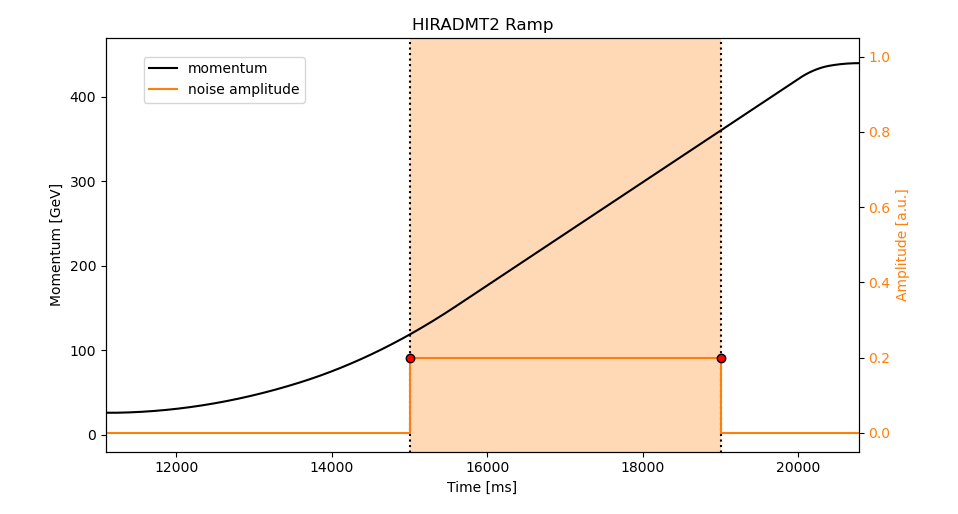 Variation of the MARGINS
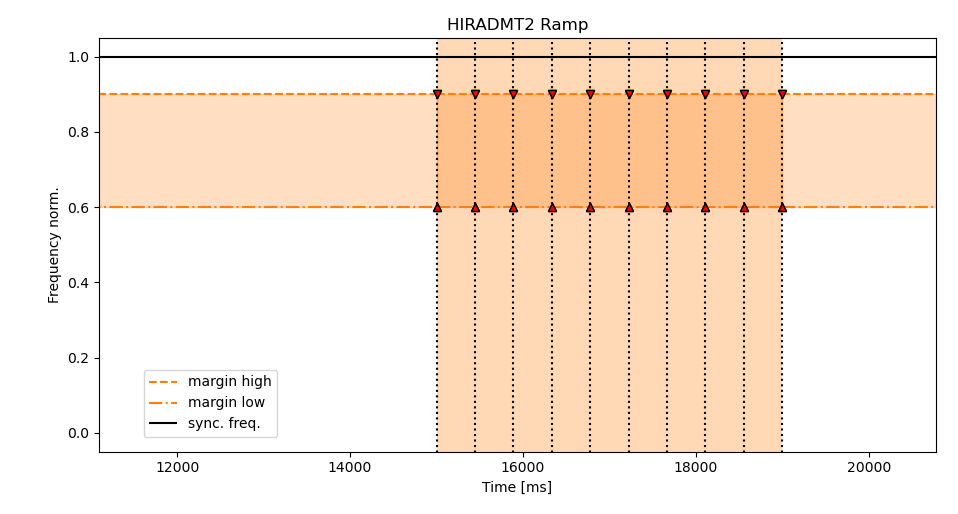 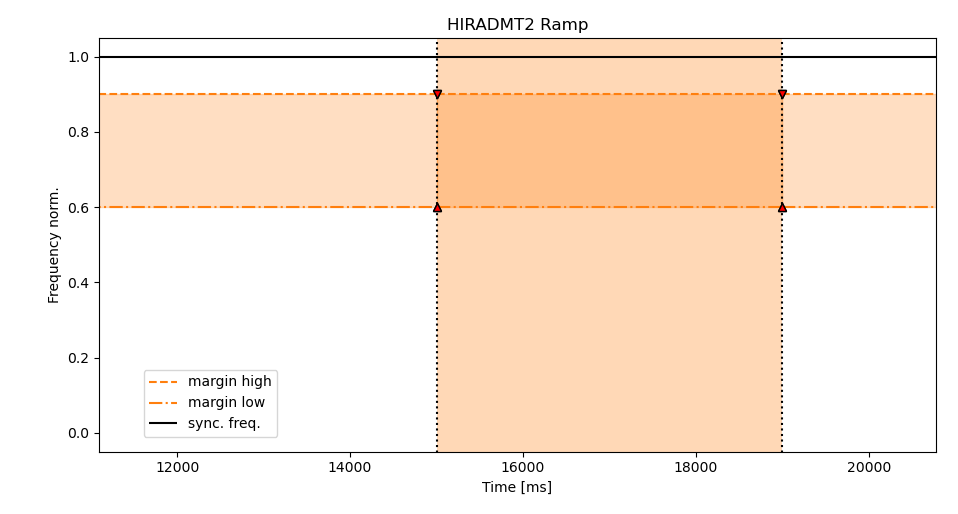 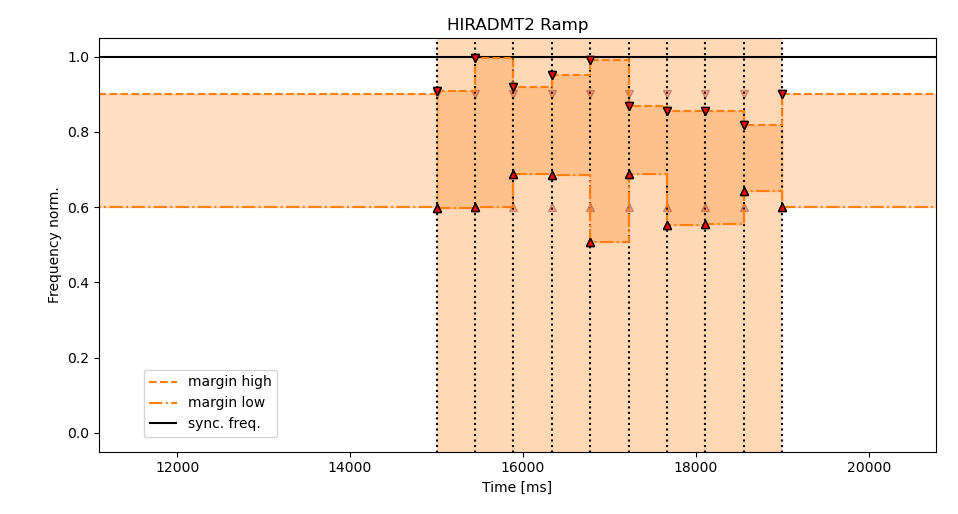 February 07, 2024
RL4AA’24 - Niky Bruchon
13
Reward
The reward must be a scalar
Custom function to calculate it relying on observations
Define the most relevant features with which calculate the blow-up effects
General targets: 
Reach desired bunch length 
Guarantee longitudinal stability
Ensure uniform bunches
Control the bunch length evolution.
Avoid losses
…
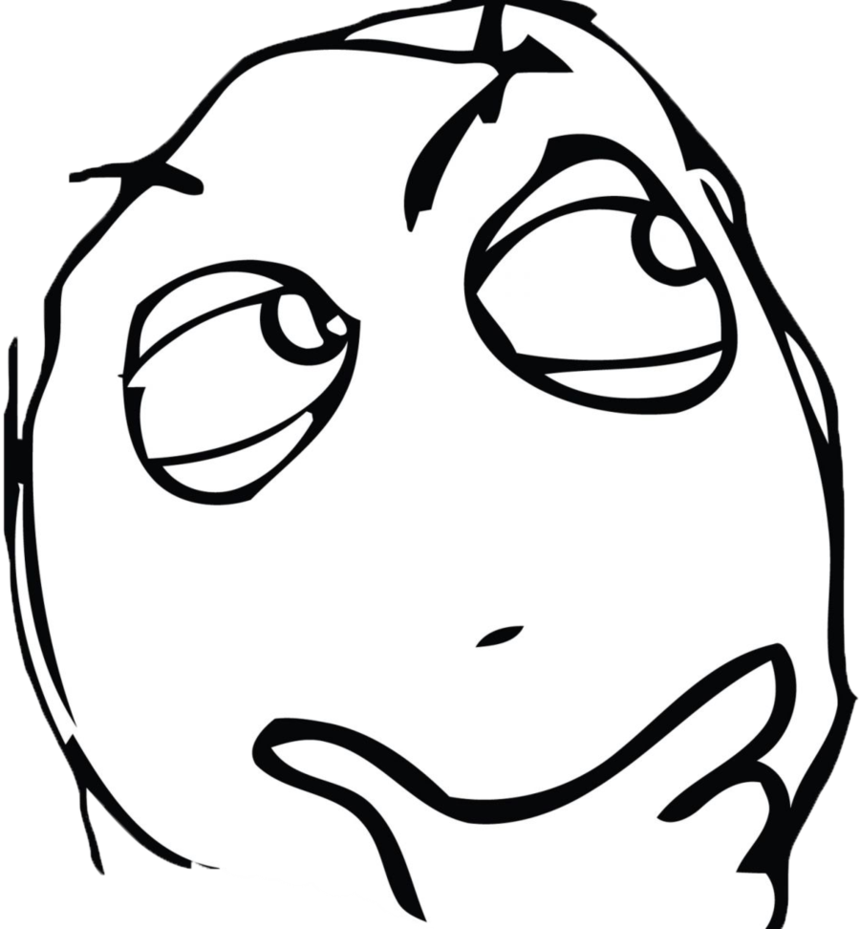 February 07, 2024
RL4AA’24 - Niky Bruchon
14
Bunch Length RMSE – Reward example
February 07, 2024
RL4AA’24 - Niky Bruchon
15
Critical Issues
Training an RL agent requires data:
from the real system
from a simulator

Data efficiency is mandatory: 
Training should rely on as little data as possible
Data collection should not take long time:
Fast creation of dataset
February 07, 2024
RL4AA’24 - Niky Bruchon
16
Real World Data
February 07, 2024
RL4AA’24 - Niky Bruchon
17
Simulated Data
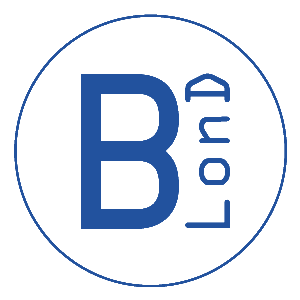 BLonD
February 07, 2024
RL4AA’24 - Niky Bruchon
18
A dead end…
Too long time to collect enough data for training RL agent
Only uniform settings were considered, exponential growth of problem complexity with intermediate points…
Software for optimal blow-up was required as soon as possible

 Generic optimizers to replace RL solutions
February 07, 2024
RL4AA’24 - Niky Bruchon
19
Outline
Introduction to blow-up
Importance for longitudinal stability
Blow-up settings
Purpose of RL application
Definition of State, Actions, Reward
Critical issues
Optimization loop
Alternative approaches
Discussion
Conclusions
February 07, 2024
RL4AA’24 - Niky Bruchon
20
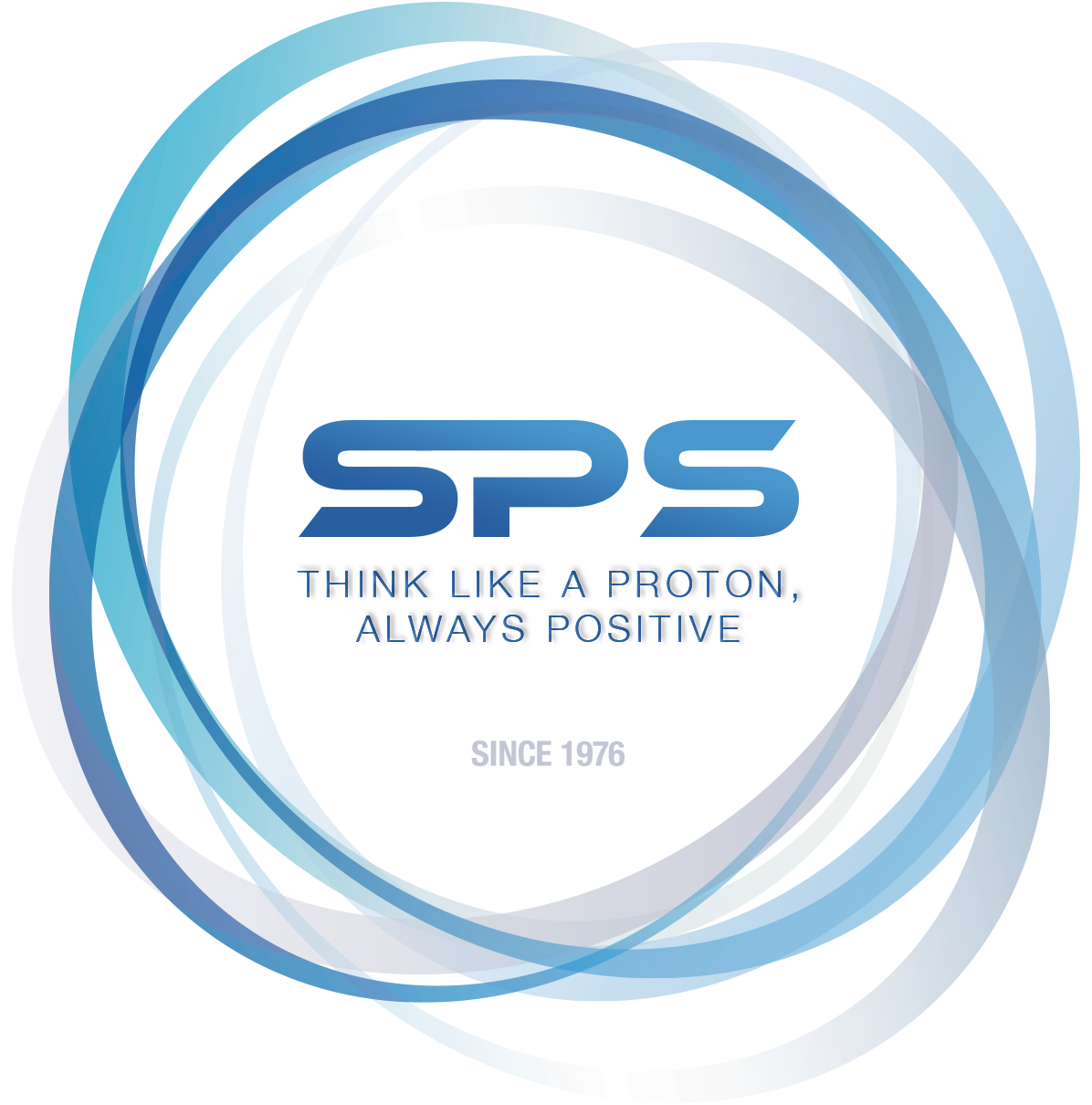 Raw Data Analysis
LHC Software Architecture
Beam Measurements
Blow-up Noise Generator
Environment
SET
SPS blow-up optimization
GeOFF & COI
sps-blowup
┣━ sps_blowup
┃   ┣━ __init__.py
┃   ┣━ _baseenv.py
┃   ┣━ _machine.py
┃   ┣━ _realprofiles.py
┃   ┗━ _analysis.py
┣━ setup.py
┗━ README.md
Blow-upparameters
Beam info
GET
February 07, 2024
RL4AA’24 - Niky Bruchon
21
Integration in the CERN Optimization Framework
Common Optimization Interfaces (COI)
“… facilitate using numerical optimization and reinforcement learning (RL) on the same optimization problems. This makes it possible to unify both approaches into a generic optimization application in the CERN Control Center.”
Generic Optimization Frontend 
and Framework  (GeOFF)
“… graphical application for generic numerical optimisation and reinforcement learning on CERN accelerators. 
It bundles:
Interfaces to the machines and simulations thereof
Numerical optimisers and reinforcement learners that can use these interfaces.”
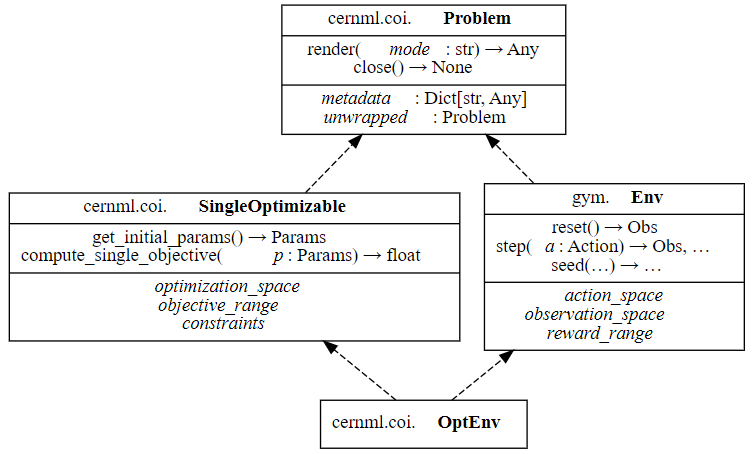 Inheritance diagram of the core interfaces
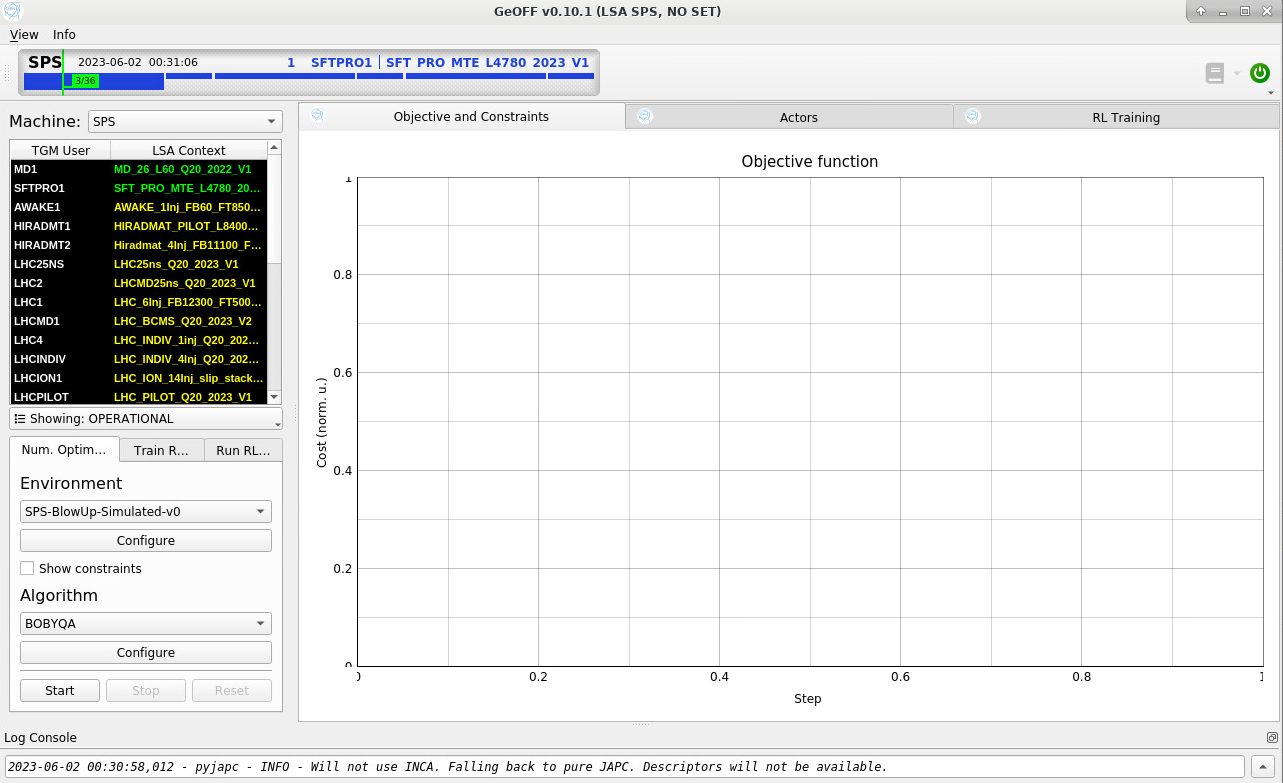 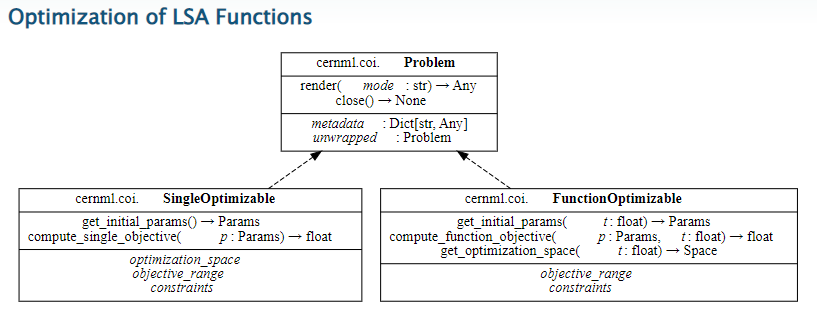 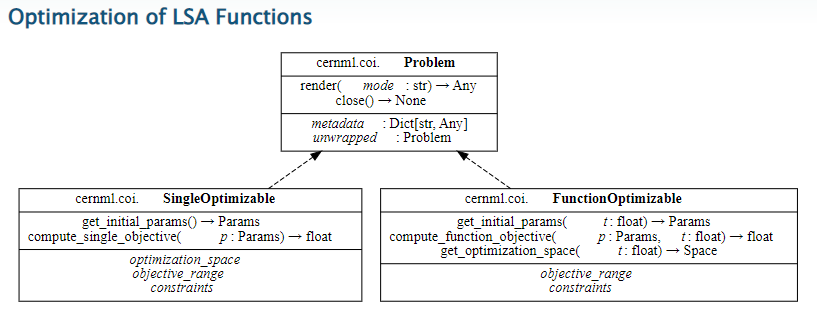 February 07, 2024
RL4AA’24 - Niky Bruchon
22
Configuring the Tool
Check parameters in LSA
Select the noise settings to optimize and set their min-max range
Amplitude, margin low, margin high
Set the number of sub-intervals, the start time and end time
Set the number of bunches in the circulating beam
Set the target bunch length

Run the optimization in GeOFF
Select the Machine: SPS
Select the User
Environment: SPS-BlowUp-Real-v0

Push Start and… sit back and relax!
Parameter Group: RF BEAM CONTROLProperty: SpsLowLevelRF/LongitudinalBlowUp
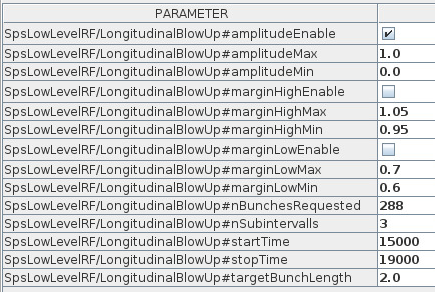 Amplitude
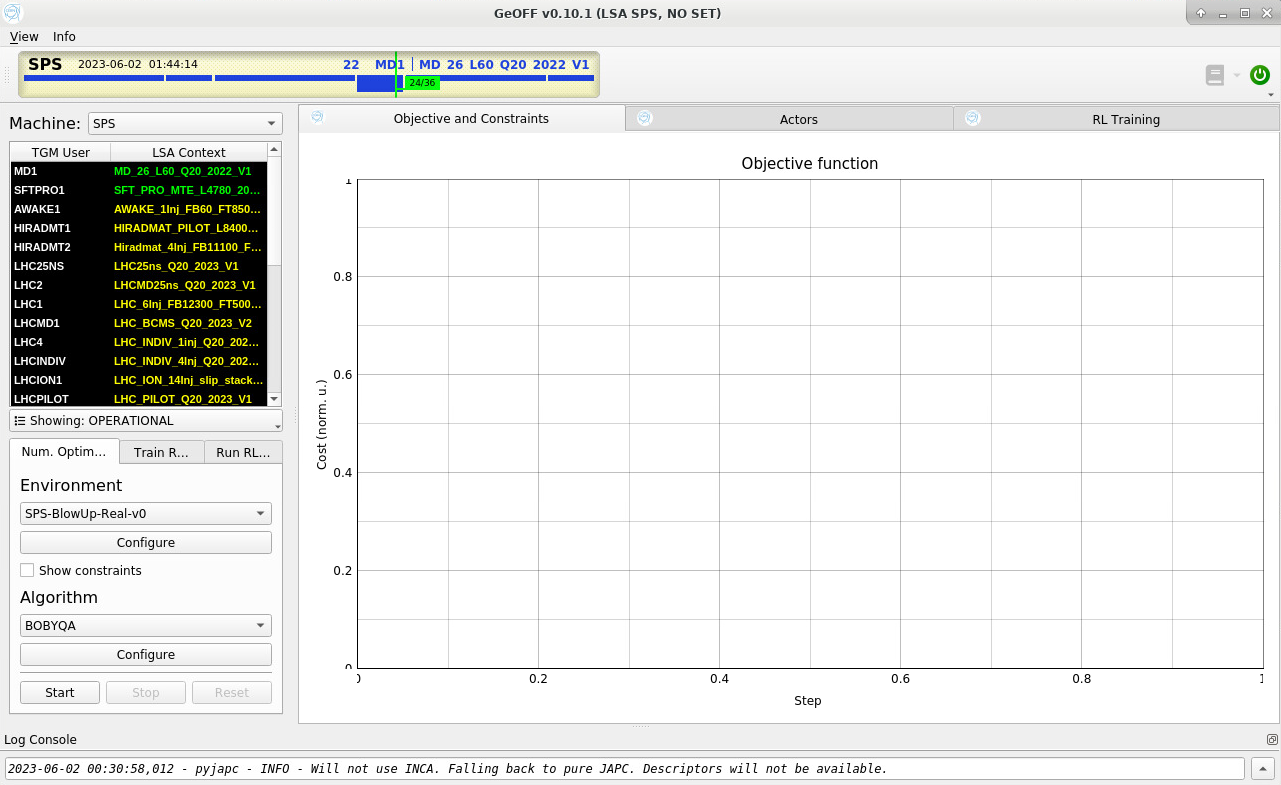 Margin low
Margin high
Interval
February 07, 2024
RL4AA’24 - Niky Bruchon
23
Results
Bayesian optimization
Generic optimization (BOBYQA)
February 07, 2024
RL4AA’24 - Niky Bruchon
24
Discussion
Trade-off: optimization time and bunch length constant
More sub-intervals mean more iterations
More sub-intervals ensure flatter bunch length
Acceptable results with two and three sub-intervals
Single sub-interval: faster, suitable if a constant bunch length is not required
Four sub-intervals: longer time required for limited improvement in bunch length
Bayesian optimization
Dataset for exploration by grid search
Fixed number of steps for optimization
Drawback: increased number of steps
Need of mitigation strategies (e.g., reuse previous data, define convergence criteria, …)
February 07, 2024
RL4AA’24 - Niky Bruchon
25
Outline
Introduction to blow-up
Importance for longitudinal stability
Blow-up settings
Purpose of RL application
Definition of State, Actions, Reward
Critical issues
Solutions with other approaches
Discussion
Conclusions
February 07, 2024
RL4AA’24 - Niky Bruchon
26
Conclusions
An operational tool to automatically setup the controlled longitudinal emittance blow-up for high-intensity multi-bunch LHC beams was developed
Integration in LSA and the CERN optimization framework
Simple objective function is based on RMSE
Sequential setup by splitting blow-up duration in sub-intervals
Blow-up setup successful for high intensity proton LHC beams
Promising results with Bayesian optimization, improve sample-efficiency
Released software supports the extension to RL methods
Faster way to simulate data
Improve sample-efficiency
February 07, 2024
RL4AA’24 - Niky Bruchon
27
Automatic Setup of Controlled Longitudinal Emittance Blow-Up
>> Considerations on RL Feasibility <<
N. Bruchon
February 07, 2024
RL4AA’24 - Niky Bruchon
28
Blow-up Past Presentations/Publications
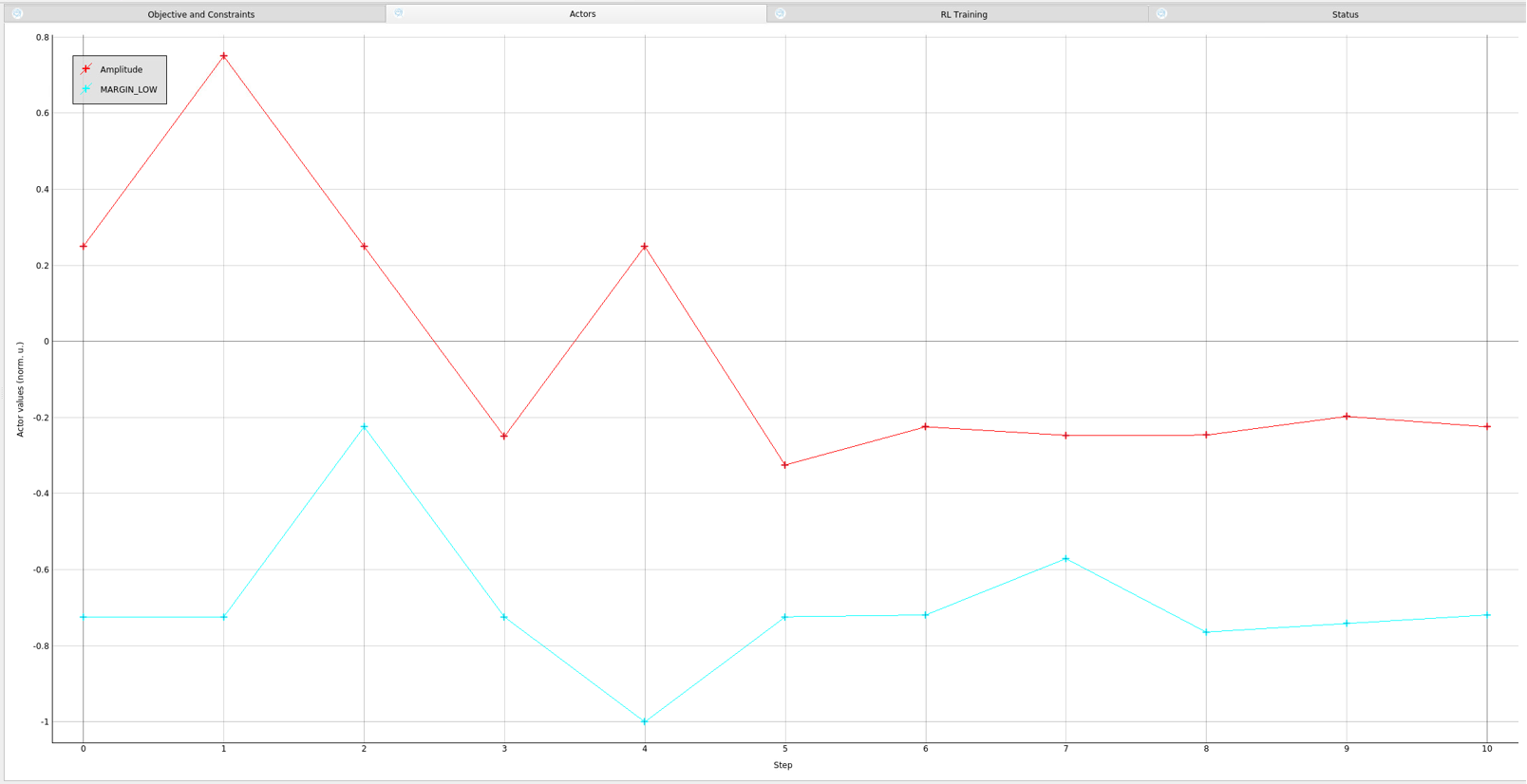 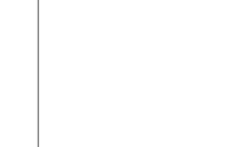 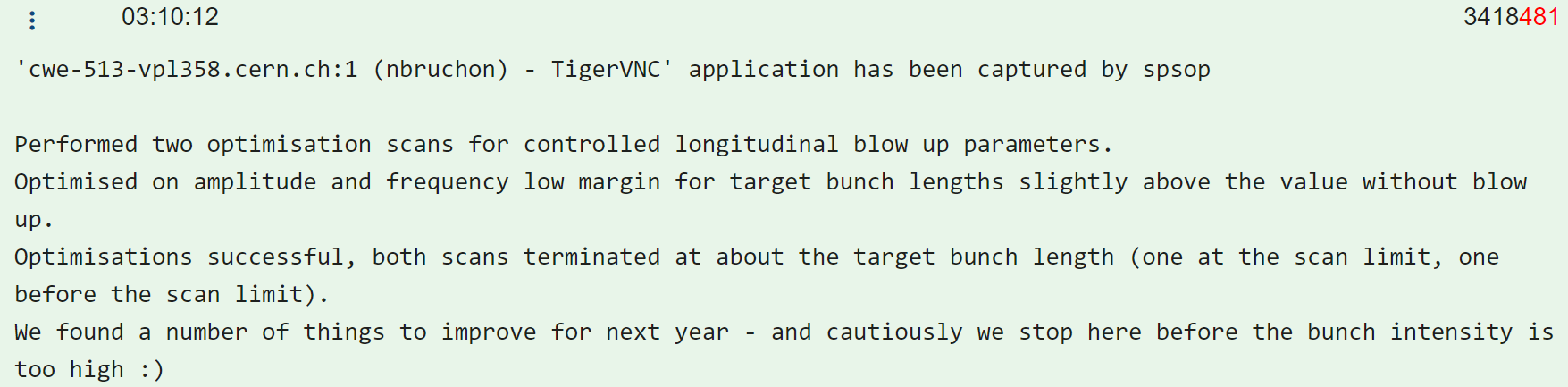 ML and data analysis discussions:
03/03/2022
ML Community Forum meetings:
29/04/2022
30/11/2022
IPAC 22:
TUPOST42 (proceedings)
09/06/2022 (poster)
SPS MPC:
06/06/2023
ICALEPCS 23:
07/12/2023 (flash presentation)
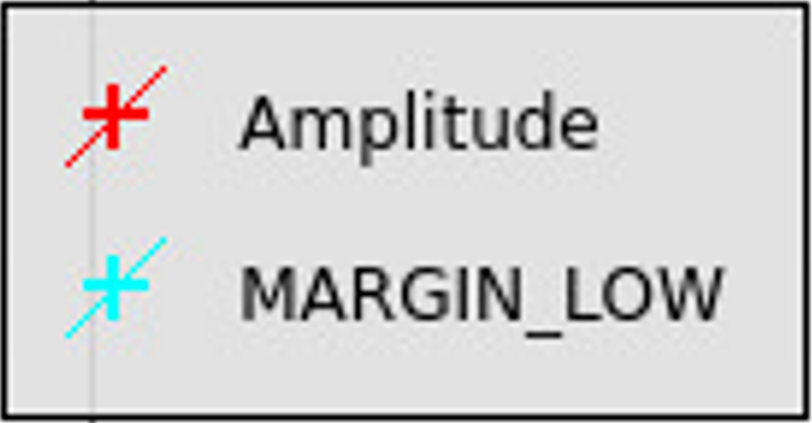 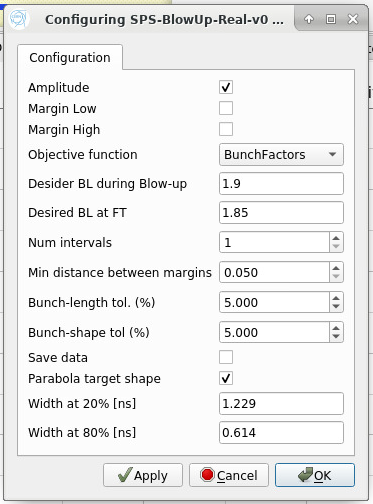 Parameters:
Amplitude
Margin low
0.35
0.2551
Nov. 2021
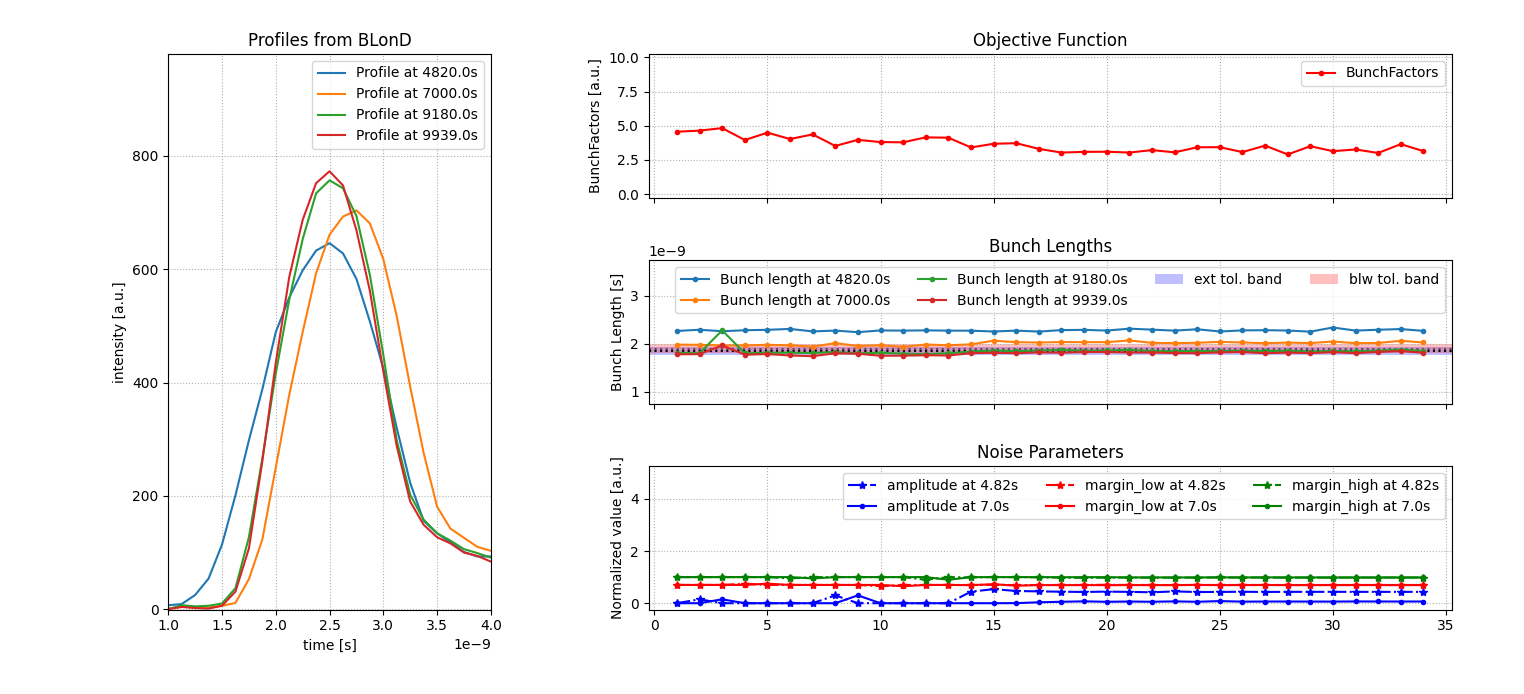 Configurations
0.6375
0.64
03:06:17
02:56:36
Blow-Up parameters during the online optimizationBeam process: HIRADMT2 Hiradmat_4Inj_FB11100_FT500_Q20_2021_V1
ML: Machine Learning
Data on the LHCPILOT Cycle
Summer 2022
February 07, 2024
RL4AA’24 - Niky Bruchon
29
Common Optimization Interfaces
CERN ML Project: 
Numerical Optimization - Machine Learning (ML) - Reinforcement Learning (RL) 
for operations in the CERN accelerator complex.
CERNML-COI: 
Common Optimization Interfaces (COI) to apply CERN ML solutions on the same problems. 
Unification of all approaches into a generic optimization application in the CERN Control Center.
CERNML-COI-UTILS:
Provides utility functions and classes that make it easier to work with the COI.
Improvable keeping the COI stable.
Generic Optimisation Frontend and Framework (GeOFF):
This is the graphical application for generic numerical optimisation and reinforcement learning on CERN accelerators.
ENVIRONMENT:
Statement of the problem to be managed by the generic optimizers.
It should be encapsulated in an appropriate structure and follow some rules.
February 07, 2024
RL4AA’24 - Niky Bruchon
30
Some Existing Environments
Optimization of the steering for ISOLDE: 
Problem of steering optimization for ISOLDE. The goal is to steer the ion beam via electrostatic elements such as to maximize the intensity measured by a downstream Faraday cup.
Optimization of the LEIR Transfer Line:
Problem of alignment in the ETL transfer line towards LEIR. The goal is to adjust the current over time of the BHN10 kicker so that the first injection in a cycle has maximum injection efficiency, and all subsequent injections in a cycle land in the same orbit as the first one.
Optimization of the Tune in the SPS:
Problem of tune optimization in the SPS. The goal is to manipulate the horizontal and vertical tune at two times within a cycle so that it maximizes the transmission. The transmission is defined as the beam intensity at the beginning of slow extraction divided by the beam intensity at the end of injection.
Optimization of the ZS Alignment in the SPS:
Problem of ZS alignment in the SPS. The goal is to move 9 anodes in such a manner that during slow extraction, the beam passes the electromagnetic septum and does not hit the beamline walls. 
Optimization of the Blow-Up in the SPS:
Problem of Blow-Up setup in the SPS. The goal is to reach a desired longitudinal emittance by controlling the amplitude and the frequency margins of the noise injected in the phase.
February 07, 2024
RL4AA’24 - Niky Bruchon
31
GeOFF
Supercycle
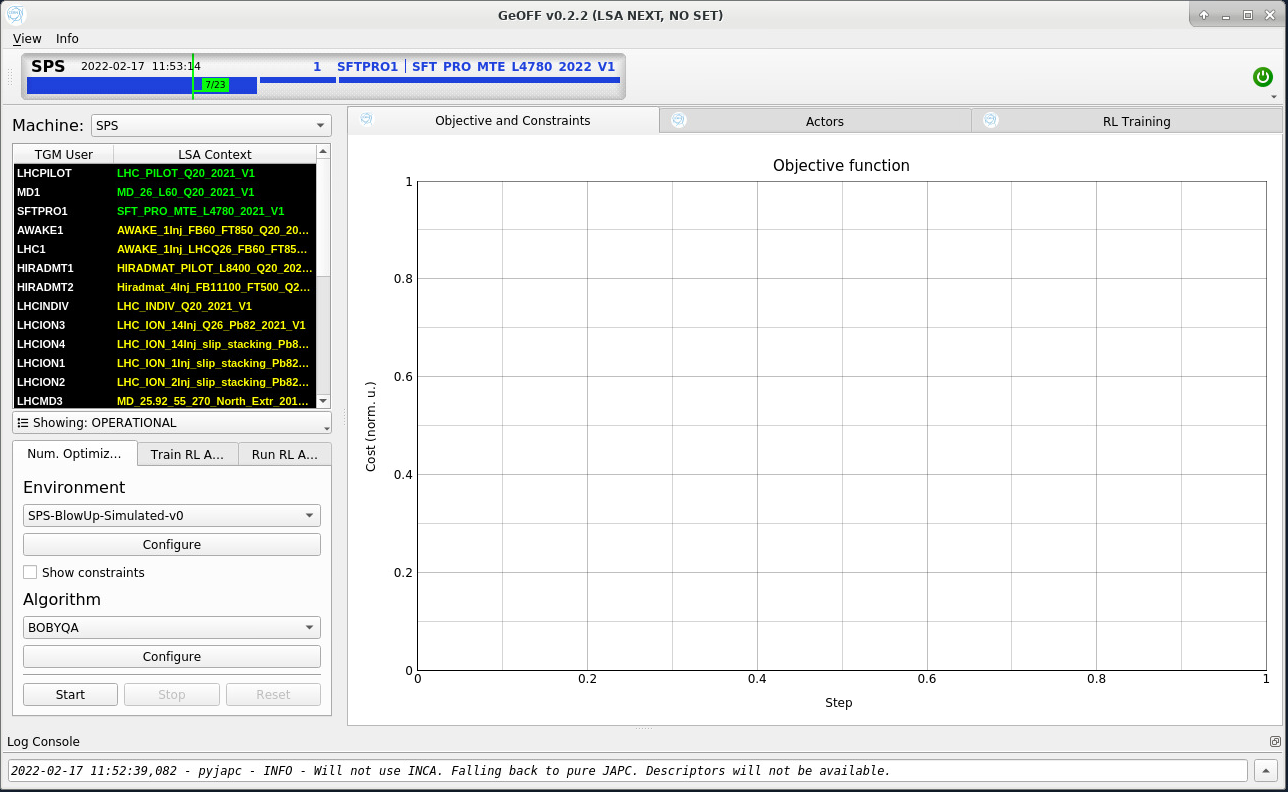 Machine
Cycles
Tabs
Optimization
Visualization
Num. Opt.
Run RL Agent
Train RL Agent
Environment
Algorithm
February 07, 2024
RL4AA’24 - Niky Bruchon
32
LSA Integration: Functions
Advantages of the LHC Software Architecture:
Keep in the database settings of all managed device/properties
Every change in control value (trim) is registered
Trim history and rollback
Use of LSA for all tools settings
Optimizable functions:
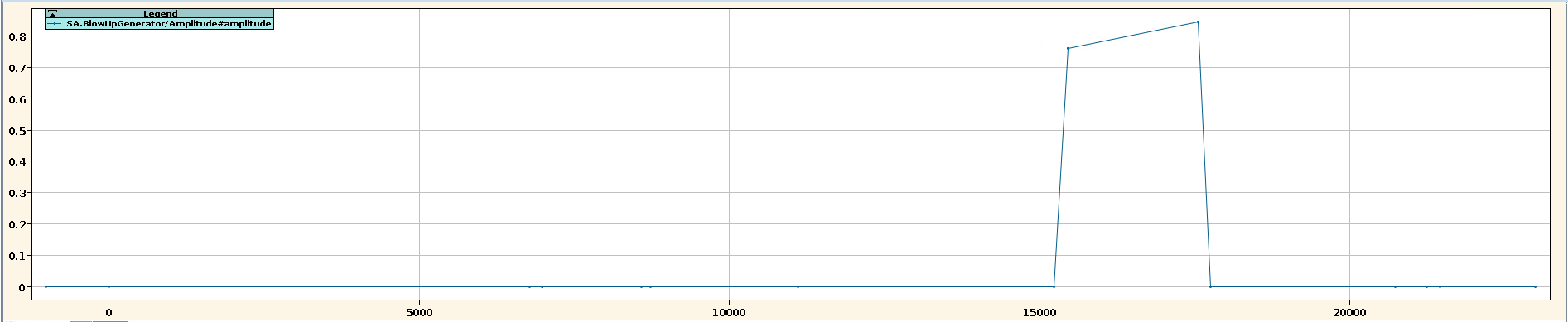 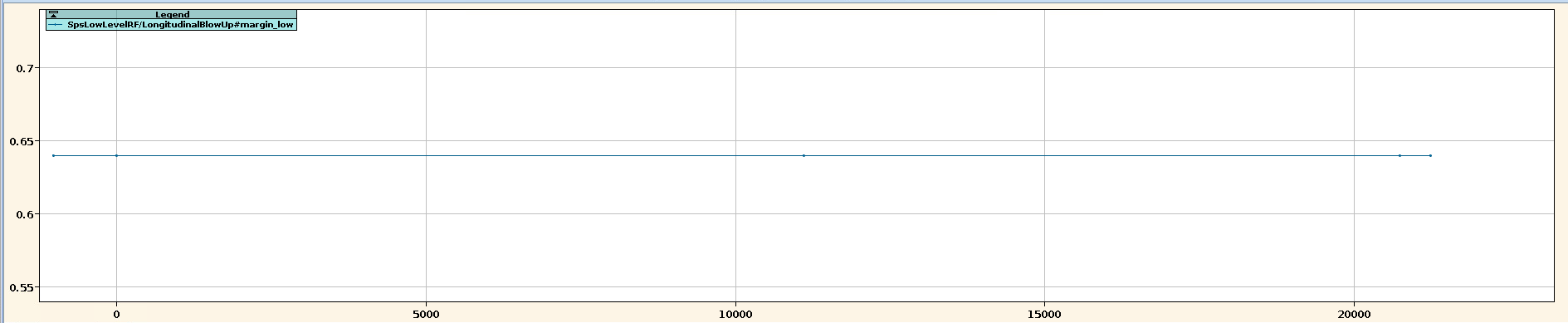 Amplitude
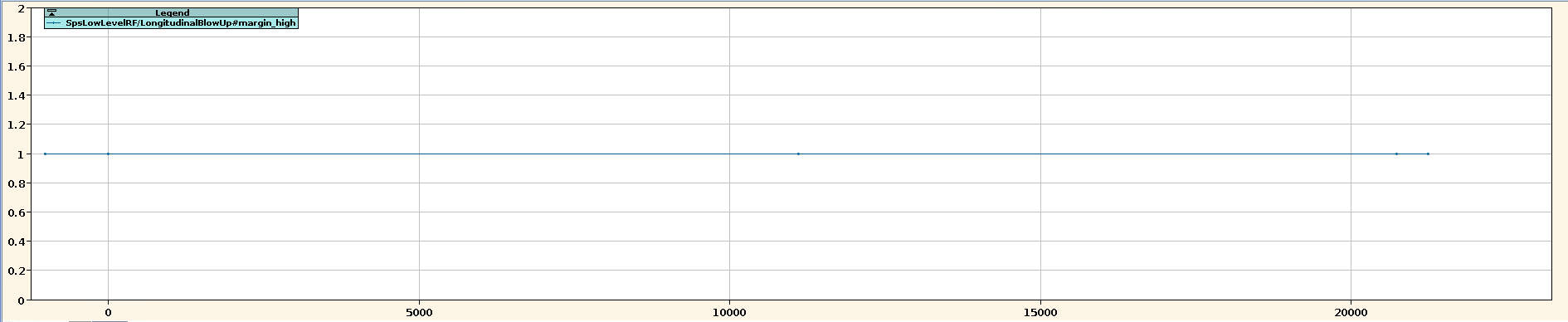 Margin Low
Margin High
February 07, 2024
RL4AA’24 - Niky Bruchon
33
LSA Integration: Discrete Settings
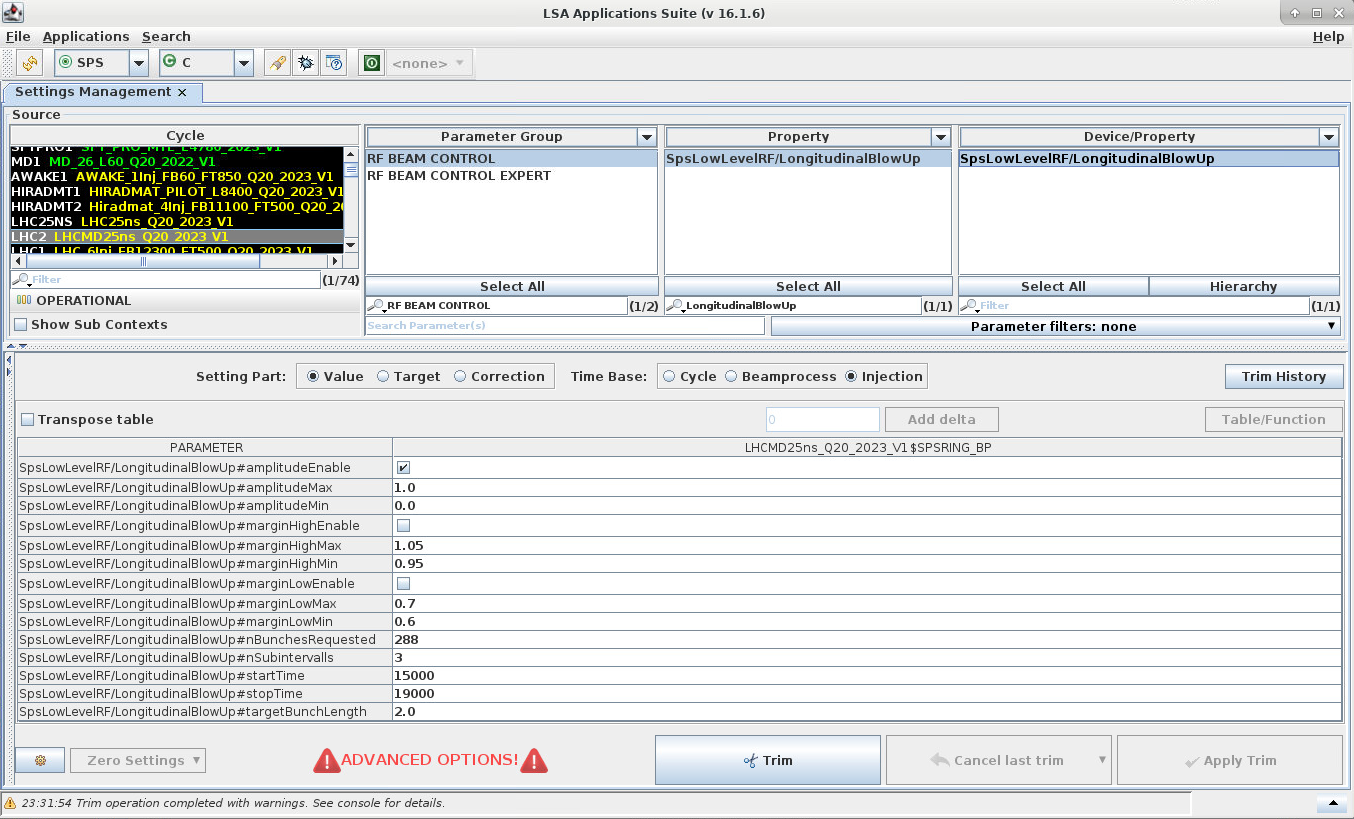 Parameter Group: RF BEAM CONTROLProperty: SpsLowLevelRF/LongitudinalBlowUp
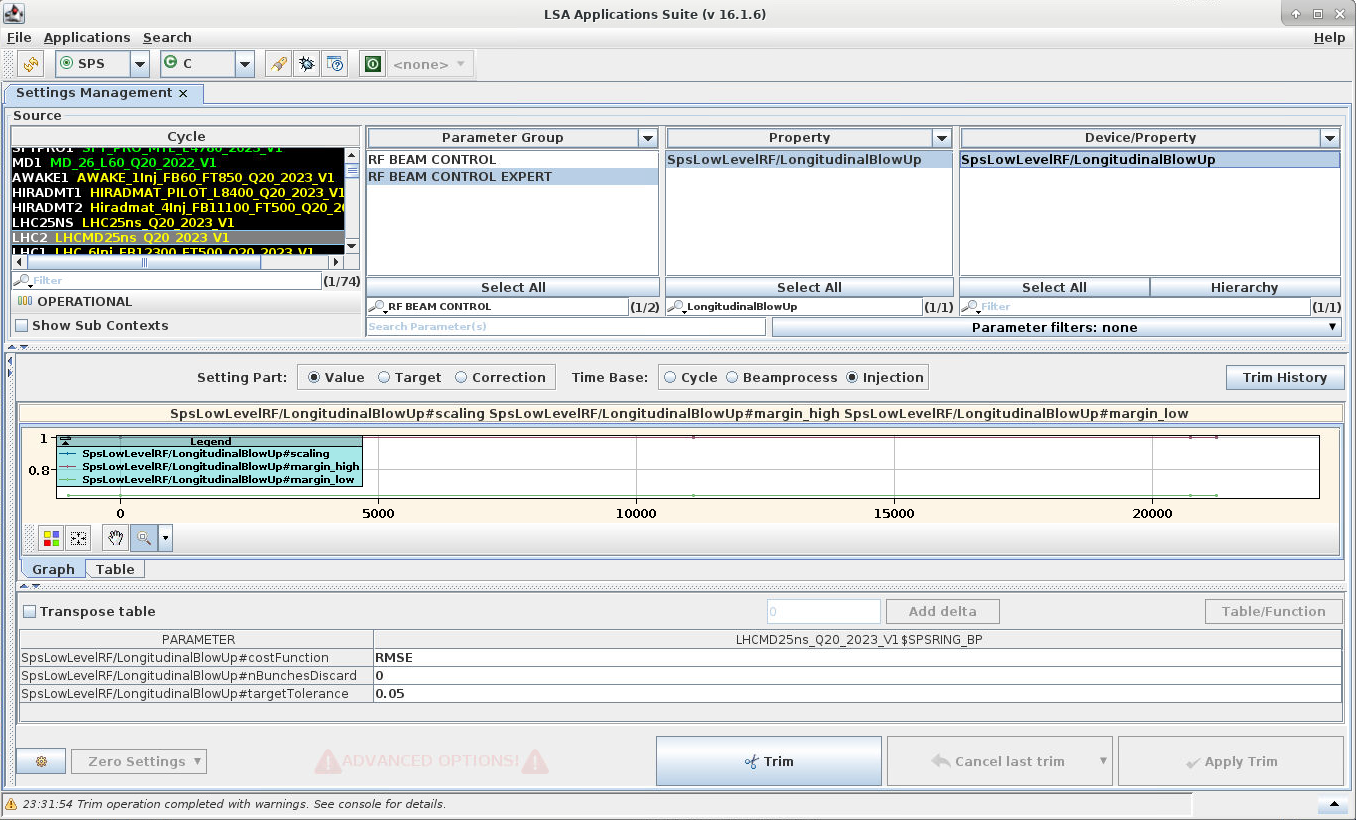 (*)
(*)
Parameter Group: RF BEAM CONTROL EXPERTProperty: SpsLowLevelRF/LongitudinalBlowUp
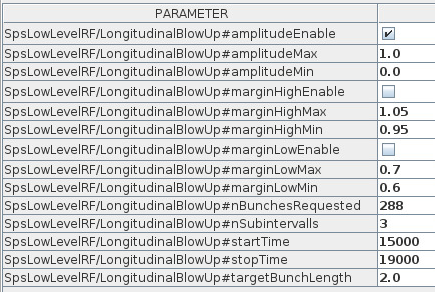 Amplitude
Margin low
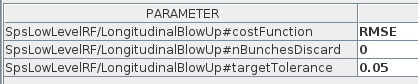 Margin high
Interval
(*) Test parameters for user LHC2
February 07, 2024
RL4AA’24 - Niky Bruchon
34
Amplitude Scan in the SPS
Blow-up interval: 19085 – 23585 [ms]; Num. sub-intervals: 4
Skeleton Points: 17585, 19085, 20585, 22085 [ms]
Observation Points: 19085, 20585, 22085, 23585 [ms]
Parameters: Amplitude
Amplitude Range: [0, 1]
Algorithm: BOBYQA
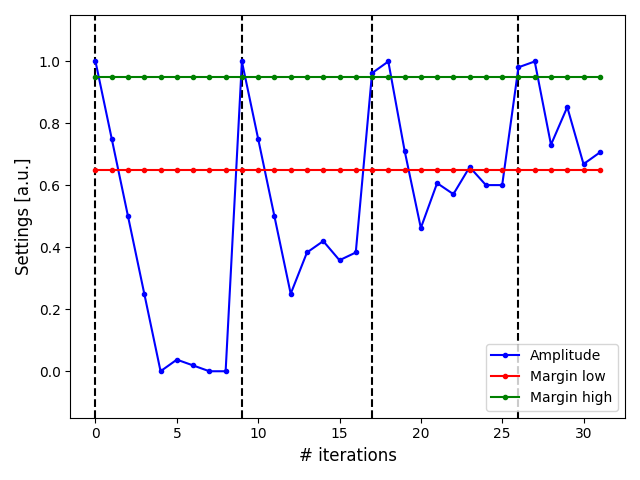 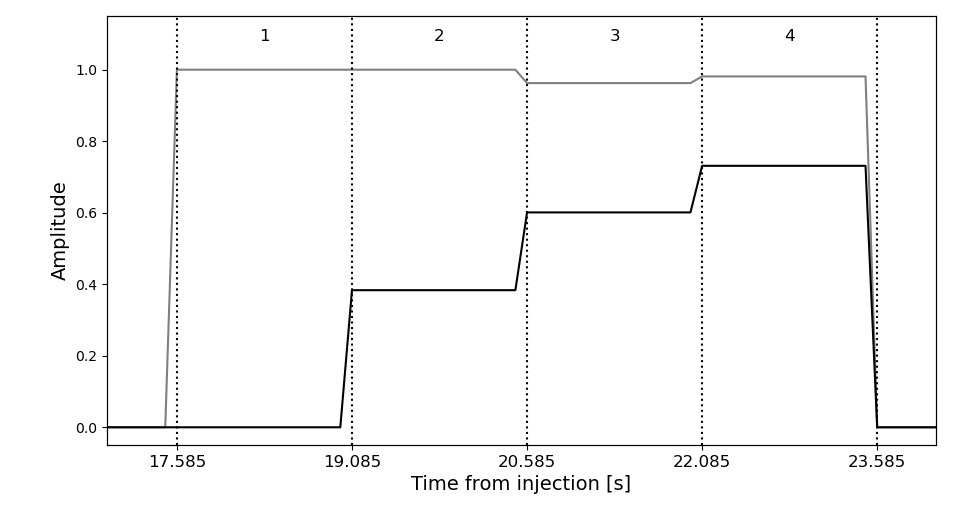 sub
sub
sub
sub
February 07, 2024
RL4AA’24 - Niky Bruchon
35
Results in the SPS
Amplitude scan
Objective function
Bunch lengths
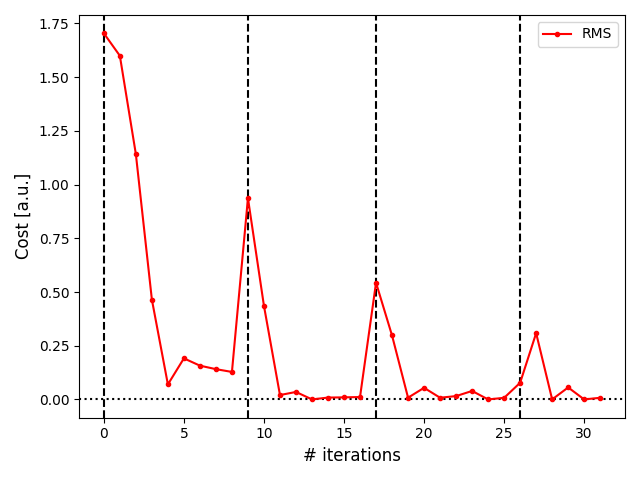 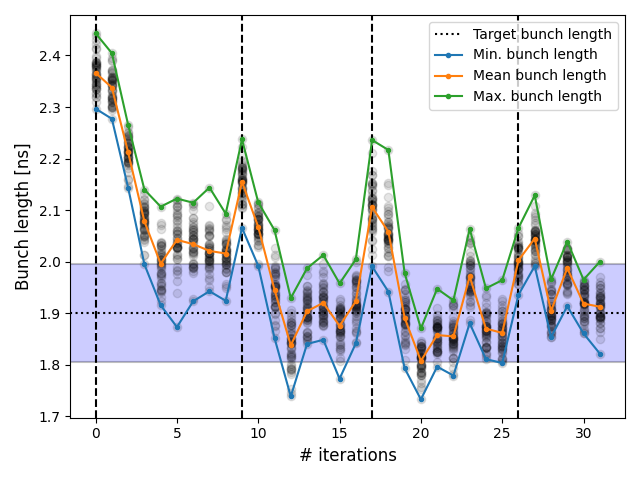 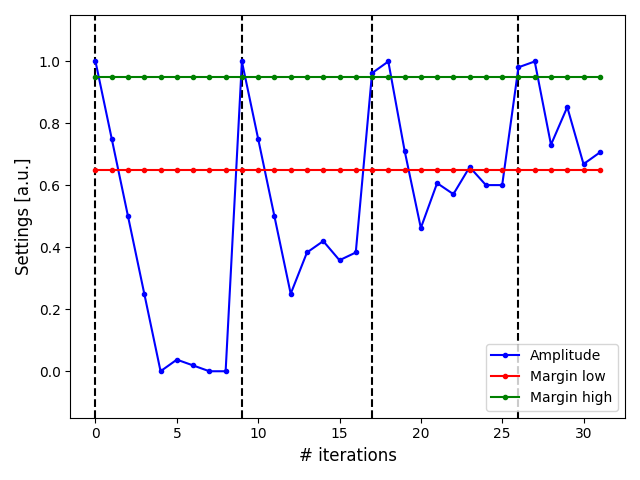 Iterations per sub-interval
February 07, 2024
RL4AA’24 - Niky Bruchon
36
Results Portability
Blow-up optimized for single batch, 06-10-2022.
Intensity per bunch: 1.2 e11 p/b
Average bunch length per extraction: 1.76 ns
Average bunch length at injection: 2.68 ns
Results on 5 batches without optimizing, 13-10-2022.
Intensity per bunch: 1.5 e11 p/b
Average bunch length per extraction: 1.81 ns
Average bunch length at injection: 2.82 ns
Scraping EXERCISE
February 07, 2024
RL4AA’24 - Niky Bruchon
37
LSA Function Trim
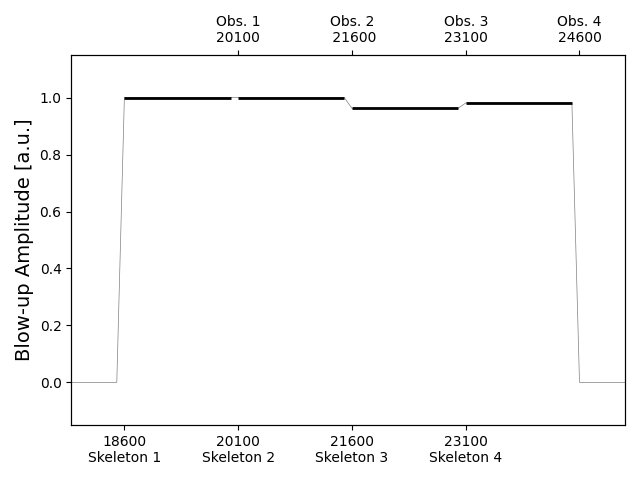 Amplitude Optimization
Interval per interval research of the optimal amplitude to keep the bunch length constant.
February 07, 2024
RL4AA’24 - Niky Bruchon
38
February 07, 2024
RL4AA’24 - Niky Bruchon
39